The TAA 9130(M)
Changes and
Common Questions
Office of Trade Adjustment Assistance
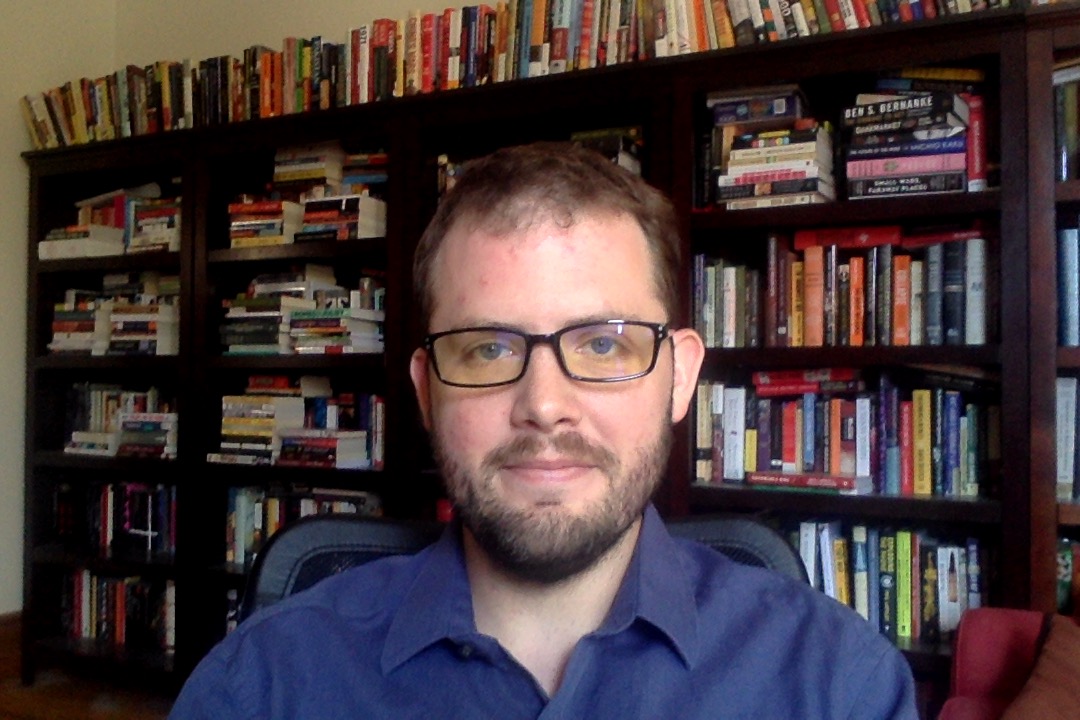 Robert Hoekstra
Program Analyst
U.S. Department of Labor
Office of Trade Adjustment Assistance
Debbie Galloway
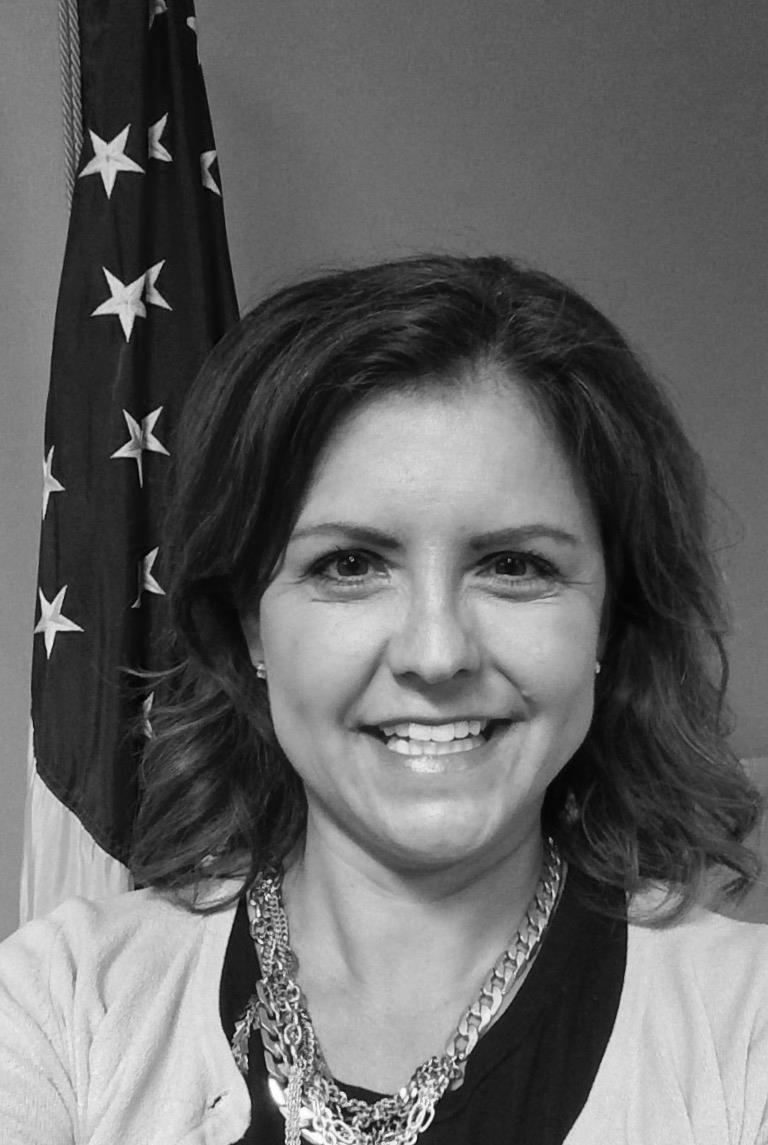 Fiscal Policy Manager
U.S. Department of Labor
Office of Grants Management
Tim Theberge
Program Analyst
U.S. Department of Labor
Office of Trade Adjustment Assistance
What is your Role? 
Choose the answer that best reflects you (or your group):
TAA Program Management
State Fiscal Reporting
State Performance Reporting
U.S. DOL
Other
Changes to the ETA-9130(M)
Training Expenditures
Common Questions
Cost Allocation
Revised ETA-9130(M)
Updates to ETA-9130 and Instructions
What is the ETA-9130?
ETA-9130 Financial Reports and Instructions
Referred to as ETA-9130 or 9130.

Revised
Approval:			April 13, 2016
Expiration:			April 30, 2019
OMB Control #:	1205-0461

Documents Available at:
https://www.doleta.gov/grants/financial_reporting.cfm
Reasons for Change
Office of Management and Budget (OMB) changed the implementation of the Uniform Guidance at 2 CFR Part 200

Passage of the Workforce Innovation and Opportunity Act (WIOA) and New Statutory Requirements

Streamlined Reporting
ETA-9130 now more closely resembles the standard financial reporting form: SF-425 (OMB 0348-0061)
Major Changes
Renamed Fields
4a – Unique Entity Identifier (2 CFR 200.210)
7 – Basis of Reporting

Updated Definitions
Expenditures and Obligations now reflect Uniform Guidance (2 CFR 200.34(c))
Office of Management and Budget (OMB) changed the implementation of the Uniform Guidance at 2 CFR Part 200

Removed Lines
10l and 10m

Indirect Expenditures
Reporting Lines Added
Only Reported on the FINAL 9130 report.
More Questions?
WIOA 9130 Webinar
https://www.workforcegps.org/events/2016/07/01/14/37/Overview_of_the_Revised_WIOA_ETA-9130_Financial_Reports_and_Instructions?p=1

TEGL 02-16
https://wdr.doleta.gov/directives/corr_doc.cfm?docn=5156

Forms and Instructions
https://www.doleta.gov/grants/financial_reporting.cfm 

General Non-WIOA Webinar
Coming Soon
What is the ETA-9130(M)?
Trade Adjustment Assistance Program-Specific Version
Sometimes referred to as ETA-TAA-9130 or TAA-9130
Noteworthy Distinctions
3-Year Grant Funds
Additional Line Items
Case Management
Job Search and Relocation Expenditures
Training Expenditures *NEW*
Implementation Timeline
Continue to use old ETA-9130 when reporting on quarters ending on 6/30/16 or prior.
Sep. 30, 2016
Dec. 31, 2017
Jun. 30, 2016
Dec. 31, 2015
Mar. 31, 2016
First quarter to collect financial information based on new rules.
OMB approves new ETA-9130 on 4/13/16.
Beginning on October 1, 2016,
when reporting on quarters ending on 9/30/16 or after,
use new ETA-9130.
Training Expenditures
Understanding the New Item
New Line Item: 11d - Training
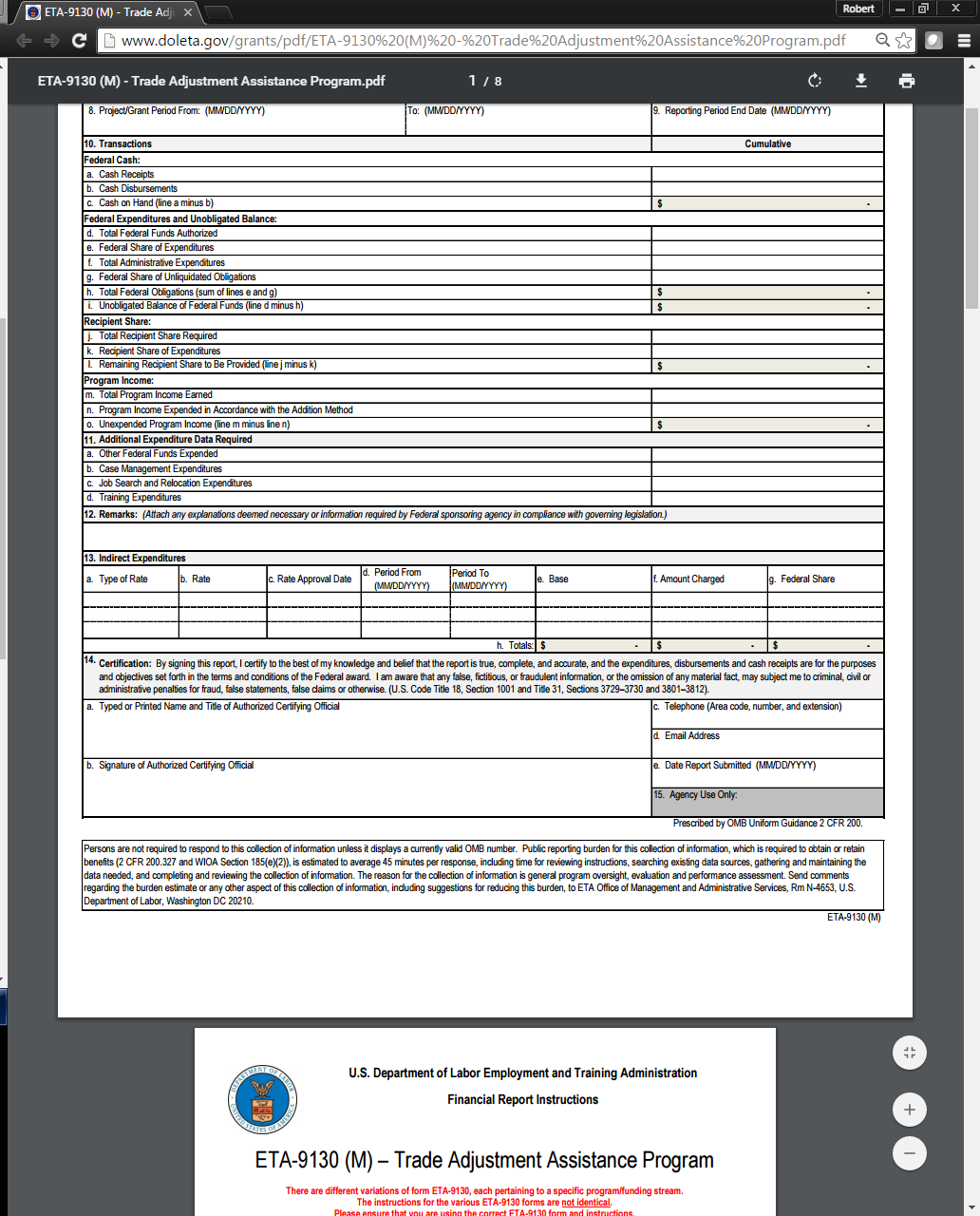 Expenditure Categories
Separate Funding Streams
Training
(11d *NEW*)
All Federal Expenditures on 9130
(10e)
Trade Readjustment Allowance
(TRA)
Case Management (11b)
Alternative Trade Adjustment Allowance (ATAA)
/
Reemployment Trade Adjustment Allowance (RTAA)
Job Search and Relocation (11c)
Administrative (10f)
Training Expenditures
Training
All Federal Expenditures on 9130
(10e)
Case Management (11b)
10e
-11b
Job Search and Relocation (11c)
-11c
Administrative (10f)
-10f
=
Training
Training Expenditures
Training Expenditures will be Reported on 11d to help with Clarity

Relationship Must be Maintained
10e = 10f +11b + 11c + 11d

Edit Check* will Prevent Incorrect Submissions
Edit Check Errors?
Do:
Contact Your Regional Office
Contact the National TAA Office
Do Not:
Submit Erroneous Numbers
Submit Training Funds in the Job Search and Relocation Line
Why?
Budget Allocations (Both Yours and Ours)
Quarterly Financial Analysis
TAA Data Integrity
Breaks the Next Quarter too…
Common Questions
And Some Not So Common Ones
Which Grant?
Most States Have Three Active Grants

Spend on the Oldest First to Avoid Out of Order Spending

Special Case: Admin Funds
Spending Cap
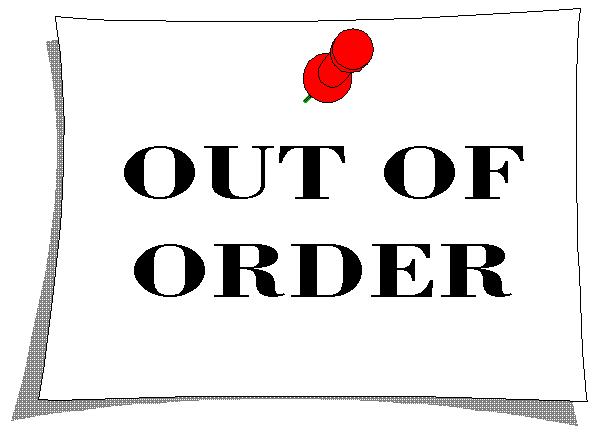 Performance Reporting Note

Performance Reporting Does Not Distinguish Between Grant Years
Expenditure Limits
Total Grant Funds
Limited to the Total Grant Amount
May Request Reserve Funds

Admin Expenditures
Statutory Cap as a Percentage of Grant Funds
Normally 10%, but Adjusted During Reversion

Case Management
Statutory MINIMUM

Training, Job Search, Relocation
Only Limited by Total Grant Funds
Expenditure Limits – Quick Quiz
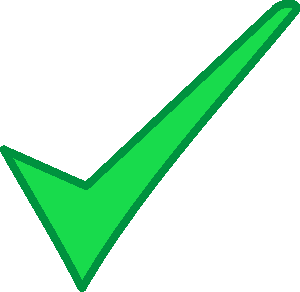 FY’15 Grant Spends 15% on Administration
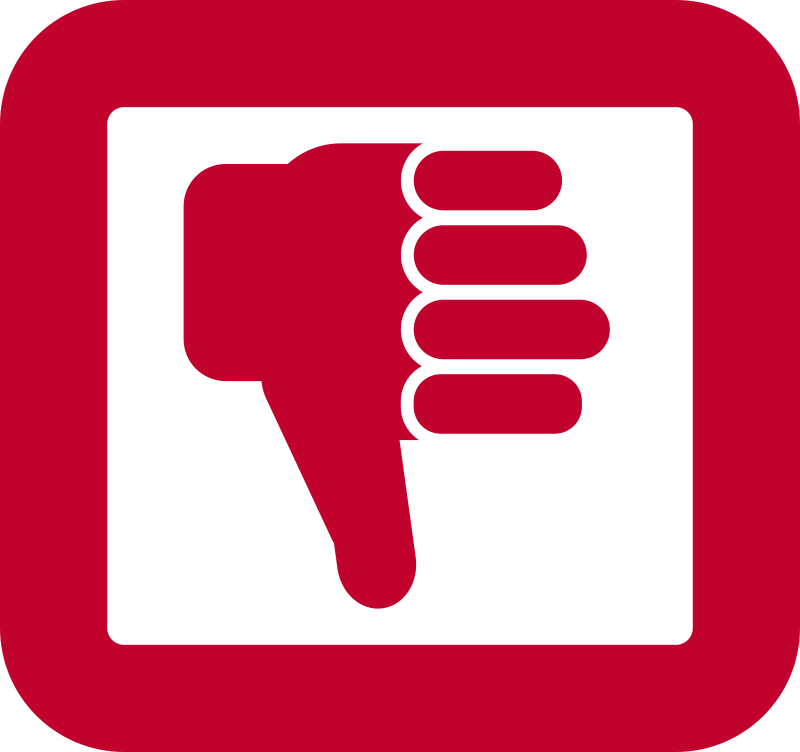 FY’16 Grant Spends 11% on Administration
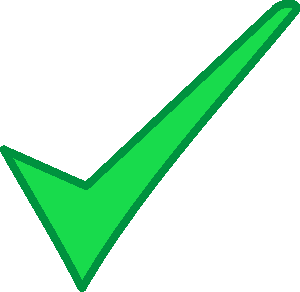 FY’16 Grant Spends 5% on Case Management
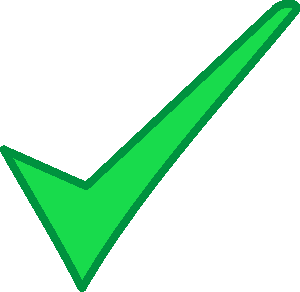 FY’16 Grant Spends 30% on Case Management
Accrual vs. Cash
Debt Created
(Accrual)
Line 7 Changed to Basis of Reporting

What is the Difference?
Accrual Basis = When the Debt is Owed
Cash Basis = When the Debt is Paid

All ETA-9130 Reporting is Accrual Basis
DOL Exception to Uniform Guidance at 2 CFR 2900.14
Current Accounting Systems on Cash Basis are not required to convert their systems, but must report best estimate of accruals.
Billed
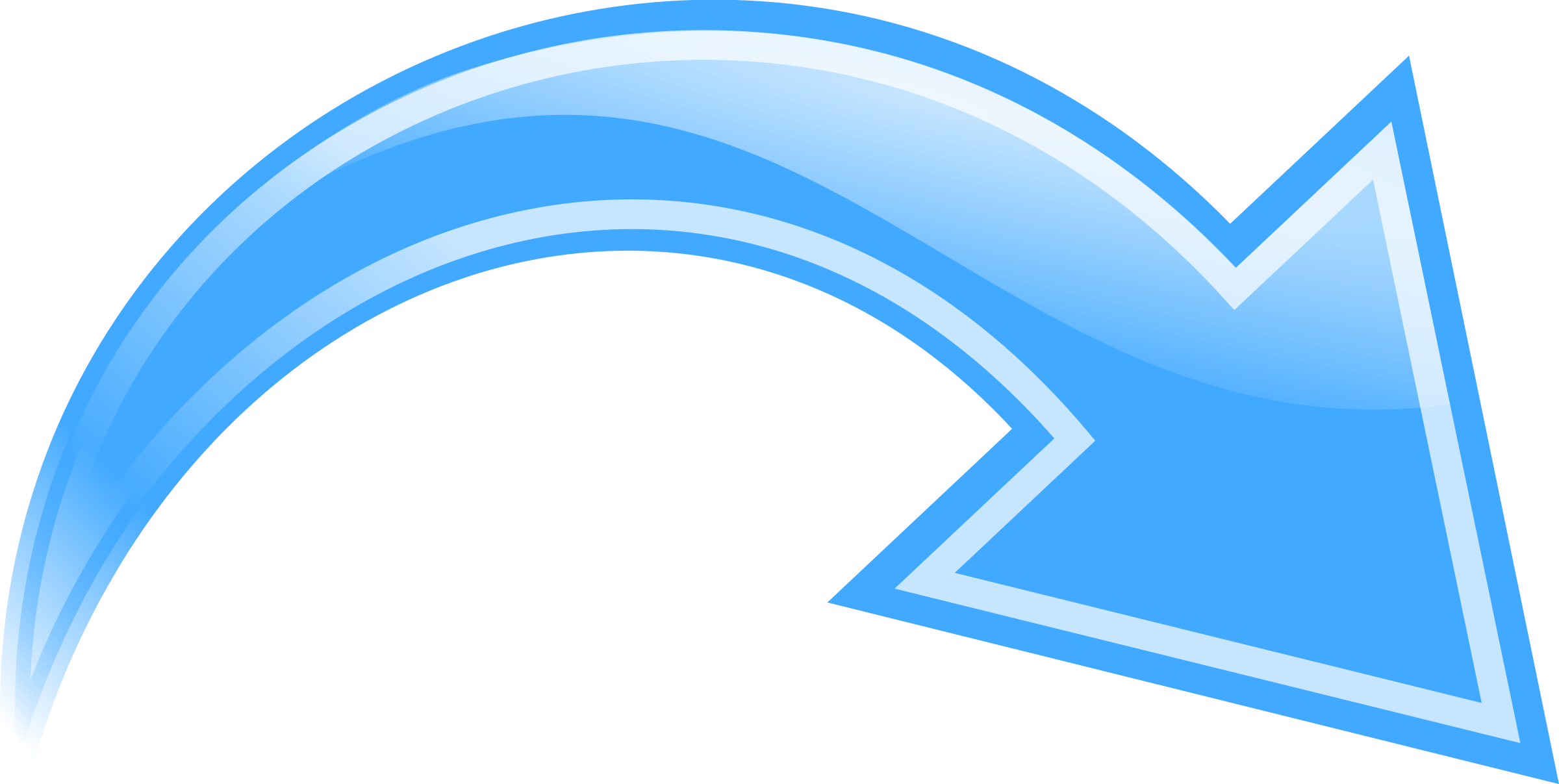 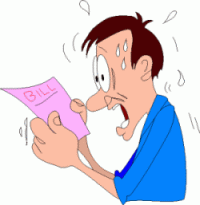 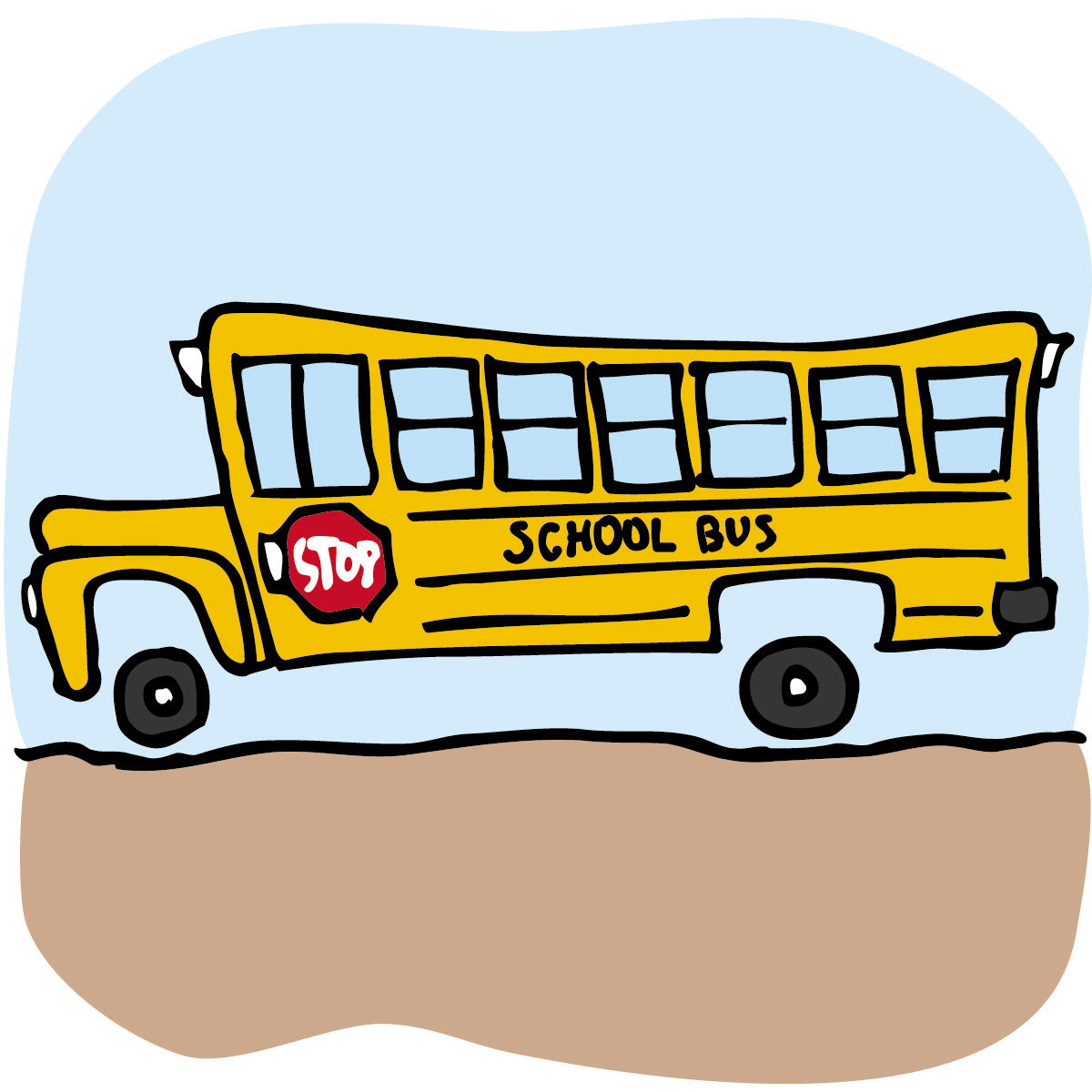 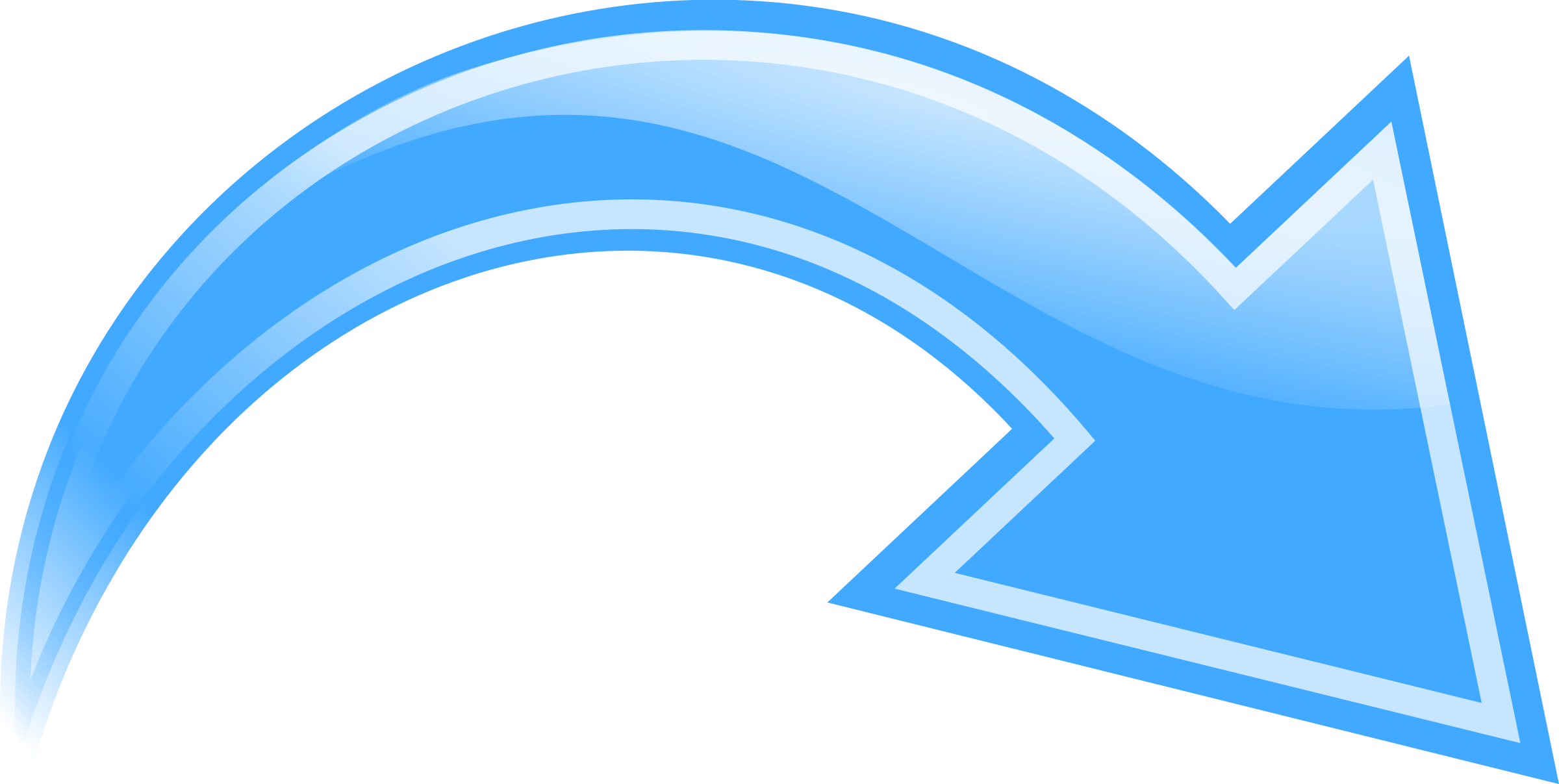 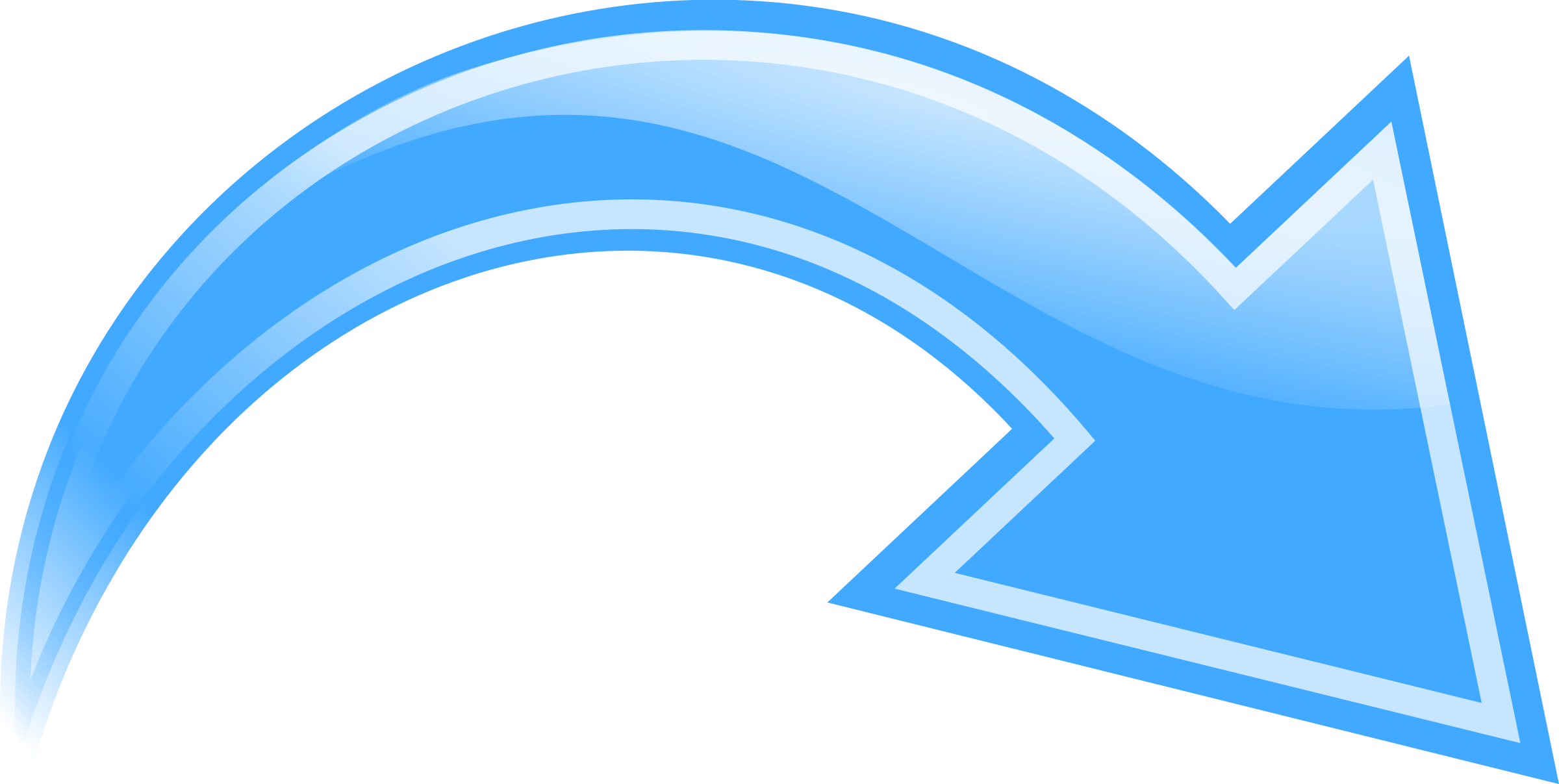 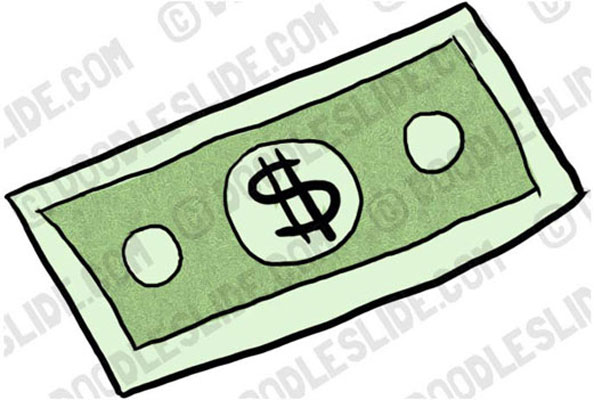 Paid
(Cash)
Accrual vs. Cash
Performance Reporting Note

All Performance Reporting Data Elements Follow Accrual Accounting

Specifically Modeled to Mirror 9130 Reporting
Cumulative Vs. Quarterly
Cumulative
Cumulative
Cumulative
Cumulative
Cumulative
Cumulative Vs. Quarterly
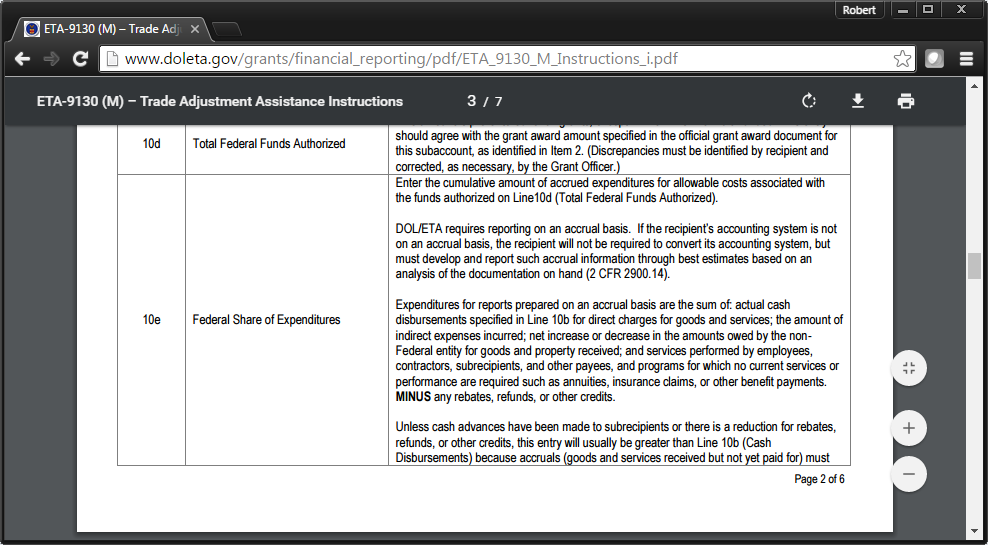 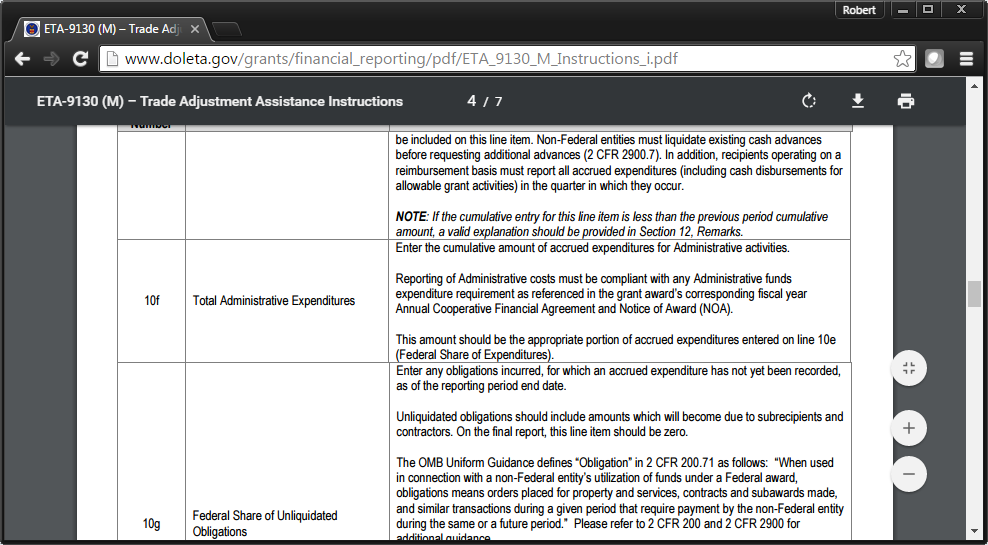 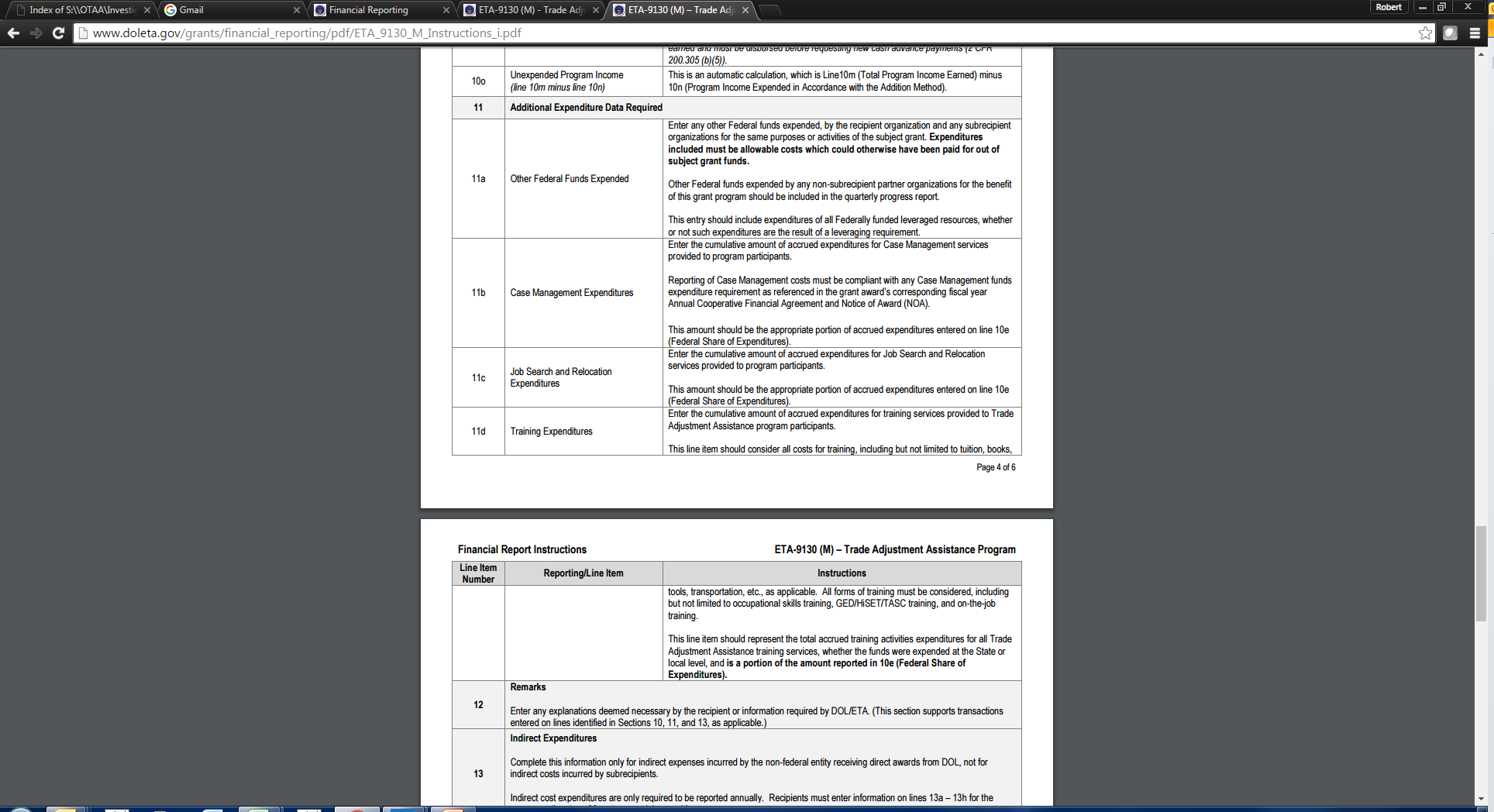 Calculating Quarterly Expenditures
Current Quarter
Previous Quarter
Quarterly Change
Training
Training
Train
Train
Train
-
=
Case Management
Case Management
CM
CM
CM
Job Search and Relocation
Job Search and Relocation
JSR
JSR
JSR
Administrative
Administrative
Admin
Admin
Admin
Cumulative Vs. Quarterly
Performance Reporting Note

Separate Quarterly and
Cumulative Items for:

Training
Job Search
Relocation*
TRA (Four Types)
A/RTAA


*Quarterly Flag Changing to Quarterly Amount under PIRL.
Cost Allocation
Cost Categories*
Training

Tuition and related expenses
Books
Tools
Academic fees
Travel or Transportation
Subsistence expenses
Materials Required through Course Curriculum
Licensures / Certification Exams
Equipment Rental / Purchases
Computers
Case Management

The list of 8 CM services as referenced in TGAAA Sec. 235 (1-8)
Maintenance and enhancement of electronic case management systems to allow for improved case management services
Any other staff costs related to case management.
TEGL 22-08 Sec. G(2) and G(3)
Administration

Salaries for Admin related Staff Functions
Collecting, Validating, and Reporting Required Information
Processing Waivers
Administering RTAA Benefits
Job Search and Relocation
* These lists are not intended to be all inclusive.
Case Management Systems
Collecting Validating and Reporting Data is Charged to Administration
Case management funds may be used for upgrading and maintaining electronic case management systems
TEGL 22-08 Sec. G(2) and G(3)
Components of Electronic Case Management Systems
Serve Report Functions May be Charged to Case Management Funds
Exclusive to Reporting Functions Must be Charged to Administration
Shared Costs
TAA is a Required Partner under WIOA
TAA Must Share in Costs of One-Stop
Operating Costs
Infrastructure Costs
TAA May Share in Costs of Career Services
Subject to Merit Staffing
Uniform Guidance:Federal Cost Principles*
Consistent Treatment
Partners
Programs
Reporting Periods
Based on Benefit Received
Not Based on Budgets
Reasonable and Necessary
* 2 CFR Part 200, 2 CFR Part 2900
Indirect Costs
TAA Must be Included in Cost Allocation Plan
Includes Allocation of Indirect Costs
Webinar: Revised WIOA ETA-9130
Overview of the Revised WIOA ETA-9130 Financial Reports
Workforce GPS: Revised WIOA
Webinar: Fiscal Best Practices
Trade Adjustment Assistance (TAA) Fiscal and State Best Practices
Workforce GPS: TAA Fiscal
ETA-9130(M) Instructions
Financial Report Instructions
ETA-9130M_Instructions
Robert Hoekstra
Program Analyst
Office of Trade Adjustment Assistance
hoekstra.robert@dol.gov
Tim Theberge
Program Analyst
Office of Trade Adjustment Assistance
theberge.timothy@dol.gov